Kebutuhan DasarIbu Masa Nifas
DESI LENAWATI 1910106010
shellY PRADILA 1910106014
Macam-macam kebutuhan Ibu Nifas :
Nutrisi & Cairan
Ambulansi
Eliminasi BAK/BAB
Kebersihan Diri/Perineum
Istirahat
Seksual
Senam nifas
Kebutuhan Dasar Ibu Masa Nifas
Ibu yang berada dalam masa nifas mempunyai kebutuhan dasar khusus agar dapat melewati masa nifas dengan aman, sehat dan sejahtera sekaligus menunjang keberhasilan menyusui
Nutrisi dan Cairan
Ibu yang berada dalam masa nifas dan menyusui membutuhkan kalori yang sama dengan wanita dewasa, ditambah 700 kalori pada 6 bulan pertama untuk memberikan ASI eksklusif dan  500 kalori pada bulan ke tujuh dan selanjutnya.
Ibu  dianjurkan untuk minum setiap kali menyusui dan menjaga kebutuhan hidrasi sedikitnya 3 liter setiap hari
Tablet besi masih tetap diminum untuk mencegah anemia, minimal sampai 40 hari post partum. Vitamin A  (200.000 IU) dianjurkan untuk mempercepat proses penyembuhan pasca salin dan mentransfernya ke bayi melalui ASI
Ibu nifas yang membatasi asupan kalori secara berlebihan sehingga menyebabkan terjadinya penurunan berat badan lebih dari setengah Kg/minggu, akan mempengaruhi produksi ASI
Ambulasi
Pada persalinan normal, Ibu diperbolehkan untuk ke kamar mandi dengan dibantu, satu atau dua jam setelah melahirkan. Namun sebelumnya Ibu diminta untuk melakukan latihan menarik nafas yang dalam serta latihan tungkai sederhana dengan cara mengayunkan tungkainya di tepi tempat tidur
Mobilisasi sebaiknya dilakukan secara bertahap. Diawali dengan gerakan miring ke kanan dan ke kiri di atas tempat tidur Mobilisasi ini tidak mutlak, bervariasi tergantung pada ada tidaknya komplikasi persalinan, nifas dan status kesehatan ibu
Pemulihan pasca salin akan berlangsung lebih cepat bila Ibu melakukan mobilisasi dengan benar dan tepat, terutama untuk system peredaran darah, pernafasan dan otot-rangka.
Penelitian membuktikan bahwa early ambulation  atau ambulasi dini bisa mencegah terjadinya sumbatan pada  aliran darah.Tersumbatnya aliran darah bisa menyebabkan terjadinya trombosis vena dalam atau DVT (Deep Vein Thrombosis) dan bisa menyebabkan infeksi pada pembuluh darah
Eliminasi : BAK/BAB
Pada kala IV persalinan  pemantauan urin dilakukan  selama 2 jam, setiap 15 menit sekali pada 1 jam pertama dan 30 menit sekali pada jam berikutnya. Pemantauan urin dilakukan untuk memastikan kandung kemih tetap kosong sehingga uterus dapat berkontraksi dengan baik
Ibu diharapkan untuk berkemih dalam 6-8 jam pertama. Pengeluaran urin masih tetap dipantau dan diharapkan setiap kali berkemih urin yang keluar minimal sekitar 150 ml
Kebutuhan untuk defekasi biasanya timbul pada hari pertama sampai hari ke tiga post partum. Kebutuhan ini dapat terpenuhi bila ibu mengkonsumsi makanan yang mengandung tinggi serat, cukup cairan dan melakukan mobilisasi dengan baik dan benar. Bila lebih dari waktu tersebut ibu belum mengalami defekasi mungkin perlu diberikan obat pencahar
Kebersihan diri/perineum
Kebersihan adalah keadaan bebas dari kotoran, termasuk di antaranya, debu, sampah, bau, virus, bakteri patogen dan bahan kimia  berbahaya.
 Kebersihan badan atau personal hygiene meliputi kebersihan diri sendiri, seperti mandi, menyikat gigi, mencuci tangan, dan memakai pakaian yang bersih. Tingkat kebersihan antara setiap orang berbeda-beda satu sama lain
Pada masa nifas kebersihan vagina perlu mendapat perhatian lebih, karena :

Adanya darah dan cairan yang keluar dari vagina selama masa nifas / lochea.
Secara anatomis, letak vagina berdekatan dengan meatus eksternus uretrae dan anus. Kedua saluran tersebut merupakan saluran pembuangan (muara eksreta) dan banyak mengandung mikroorganisme patogen.
Adanya   luka / trauma   di   daerah   perineum  yang  terjadi akibat proses persalinan dan bila terkena kotoran dapat terinfeksi.
Vagina merupakan organ terbuka yang mudah dimasuki mikroorganisme yang dapat menjalar ke rahim.
Istirahat
Kebutuhan istirahat sangat diperlukan ibu beberapa jam setelah melahirkan. Proses persalinan yang lama dan melelahkan dapat membuat ibu frustasi bahkan depresi apabila kebutuhan istirahatnya tidak terpenuhi
Bila ibu mengalami kesulitan untuk tidur pada malam hari, satu atau dua pertama setelah melahirkan, dapat diberikan bantuan obat tidur dengan mengkonsultasikannya terlebih dulu dengan dokter.
Insommia pada ibu nifas merupakan salah satu tanda peringatan untuk psikosis nifas.
Pola tidur  akan kembali mendekati normal dalam 2 sampai 3 minggu setelah persalinan. 
Kebutuhan tidur  rata-rata pada orang dewasa sekitar 7 – 8 jam per 24 jam. Semakin bertambahnya usia, maka kebutuhan tidur juga akan semakin berkurang.
Pada ibu nifas, kurang istirahat akan mengakibatkan : . Berkurangnya produksi Asi,
	Memperlambat proses involusi uterus dan meningkatkan perdarahan,  Menyebabkan depresi dan ketidakmampuan untuk  merawat bayi dan  dirinya sendiri.
Seksual
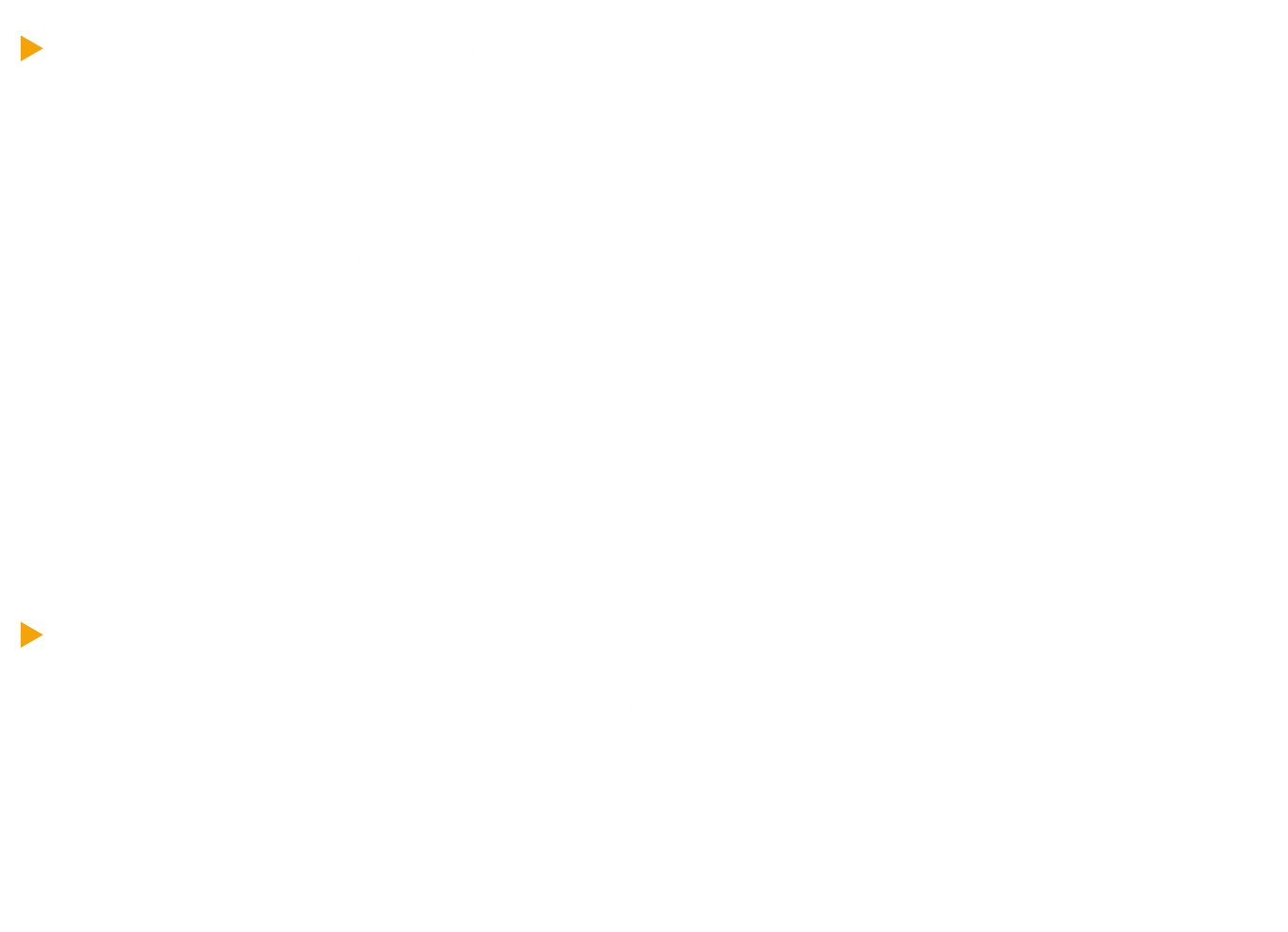 Latihan/senam nifas
Senam nifas sebaiknya dilakukan dalam 24 jam setelah persalinan, secara teratur setiap hari. Ibu tidak  perlu khawatir terhadap luka yang timbul akibat proses persalinan karena 6 jam setelah persalinan normal dan 8 jam setelah persalinan caesar, ibu sudah dianjurkan untuk melakukan mobilisasi dini.
Tujuan utama mobilisasi dini adalah agar  peredaran darah ibu dapat berjalan dengan baik sehingga ibu dapat melakukan senam nifas
Manfaat Senam nifas antara lain : 
Memperbaiki  sirkulasi  darah  sehingga  mencegah  terjadinya  trombosis pada pembuluh darah terutama pembuluh tungkai.
Memperbaiki   sikap   tubuh   setelah  kehamilan   dan   persalinan  dengan  memulihkan dan menguatkan otot-otot punggung.
Memperbaiki tonus otot pelvis
Memperbaiki regangan otot tungkai bawah
Memperbaiki regangan otot abdomen setelah hamil dan melahirkan
Meningkatkan    kesadaran    untuk   melakukan   relaksasi   otot-otot dasar  panggul
Mempercepat terjadinya proses involusi organ-organ reproduksi